Year 4 (Term 5) Claude Monet- Art Unit Overview


To draft chosen sketch.
                                                                 To complete final piece.
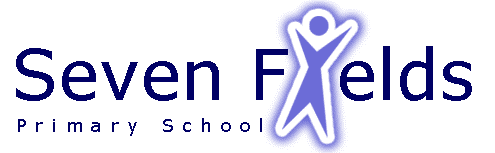 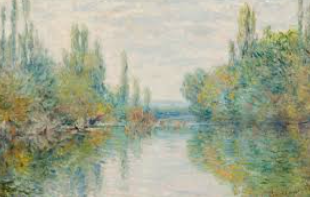 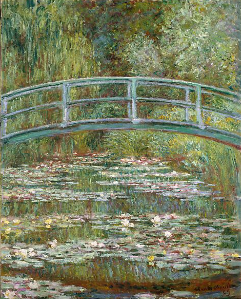 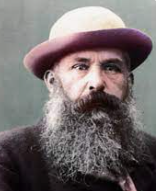